Решение задач. ПУТЕШЕСТВИЕ ПО МАЛОЙ РОДИНЕ.
Учитель математики МБОУ-ООШ с. Яблоновка Ровенского района: Ефремова Ольга Анатольевна
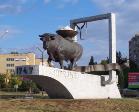 Сколько лет  городу  Саратову 
и сколько лет 
Энгельсу? 
На сколько лет Саратов старше 
Энгельса?
2013 - 1747 = 266 (года) Энгельсу
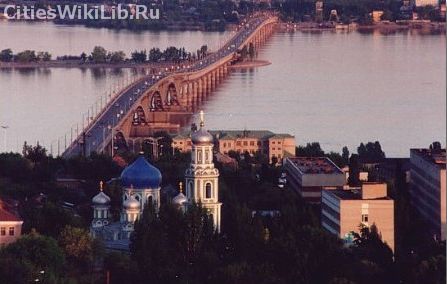 2013 – 1590 =423   (год) Саратову
Саратов основан в
 1590 году.
Энгельс (Покровск)
основан в 
1747 году.
[Speaker Notes: В книге «Евангелие», написанной в конце 16 в , на чистом листе, почерком малограмотного и неискушённого в письме человека, была сделана запись: Лета, 7098 (1590) месяца июля во второй день в память положения пояса Пречистыя Богородицы приехал князь Григорий Осипович Засекин да Фёдор Михайлович Туров на заклад города ставити»]
3 -         Л
2,5 + 0,5 =
            ∙ 0,3 =
            ∙ 10 =
          + 8,67=
          ∙ 100 =
0,9 -     А
9    -      У
17,67 - В
1767 - Е
Яблоновка
0,11∙ 100 = 
16,6 : 0,01 =
: 100     =
0,12 · 100   =
0,3  : 0,01   =
  4   · 1000  =
0,9  · 100   =
11 -      З
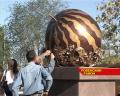 1660 - Е
2,5 -     Л
12 -      Ь
30-      М
4000-  А
90 -     Н
РОВНОЕ
Арбуз содержит 90% воды. Сколько содержится воды в трёх  килограммовом арбузе?
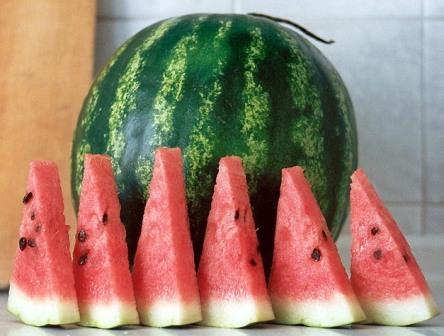 3 : 100 = 0,03(кг) сост. 1%
0,03 · 90 = 2,7(кг) сост. вода
Свежие овощи в рационе человека должны быть- это огромная польза для здоровья, фигуры, состояния сосудов и кожи. Суточная доза – порядка 600 граммов. На долю картофеля  должно приходить не более 200 граммов. Какой процент составляет картофель?
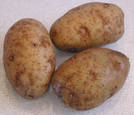 Решение: 
200 :600 ≈ 0,33 сост.  картофель
0,33·100≈ 33% картофеля
200 г
Домашнее задание.   /карточки/
В 100 г черной смородины содержится примерно 250 мг витамина С (1мг=0,001г). Определи содержание витамина С в граммах на 1 кг черной смородины. Сколько суточных доз витамина С для взрослого человека заменяет 1 кг 
черной смородины, если 1 суточная доза составляет 0,05 г?
C
C
ВОЛГА. Масса трех сазанов 10,8 кг.  Масса третьего сазана составляла 50% массы первого, масса второго в 1,5 раза больше массы первого.
         Найдите массу каждого сазана.
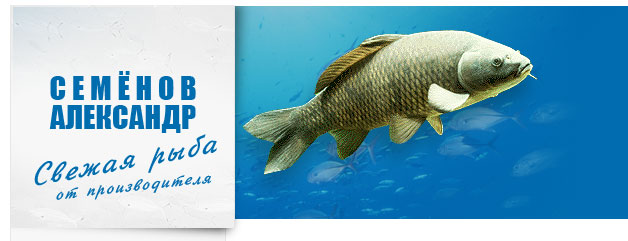 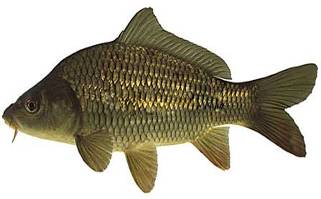 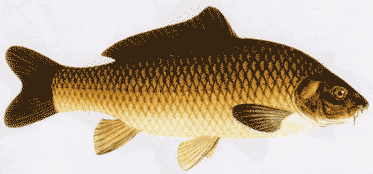 >
в 1,5 раза
50%
10,8 кг
Масса трех сазанов 10,8 кг.      
Масса третьего сазана составляла 50% массы первого, масса второго в 1,5 раза больше массы первого.  Найдите массу каждого сазана
Х
I сазан
?
? В 1,5 раза больше
1,5Х
II сазан
0,5Х
? 50 %
III сазан
му
му
му
В Китае площади земельных участков измеряют 

мерой МУ. Скольким гектарам равен участок в 40 му, 

если 1 му равен
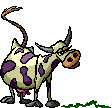 1: 16 = 0,625(га) состав. 1 му
0,625 · 40 = 25 (га) сост. 40 му